A day in the life of an Internal Communications Director at Microsoft
Microsoft 365 Copilot
Buy
~4 hours per week
Strategic planning, AI training, learning
Faster analysis and responses
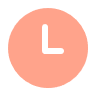 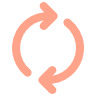 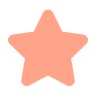 Benefits
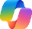 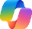 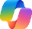 Copilot Chat2
Copilot Chat1
Copilot Chat1
Emily is a Director of Communications
6:00 am
8:15 am
10:00 am
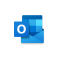 Copilot in Outlook
Getting the day started early to meet with global stakeholders, Emily uses Copilot to quickly get insight into information from the past few days that will help her prepare for the day’s meetings.
Emily uses Copilot to make sure her kids get out the door for school and review their activity schedule for later in the day.
Emily gets started drafting a communication for the support organization, working to be precise and clear on what support engineers need to do differently in their workflow to support customers.
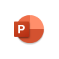 Copilot in PowerPoint
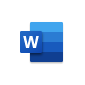 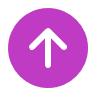 Copilot in Word
Sample prompt: Summarize any information from the past two days that will help me prepare for meetings today.
Sample prompt: Take a look at my personal Outlook calendar and tell me all the activities coming up for the kids later today?
Sample prompt: Make suggestions in the document to refine this draft communication focusing on clarity of message and actions needed.
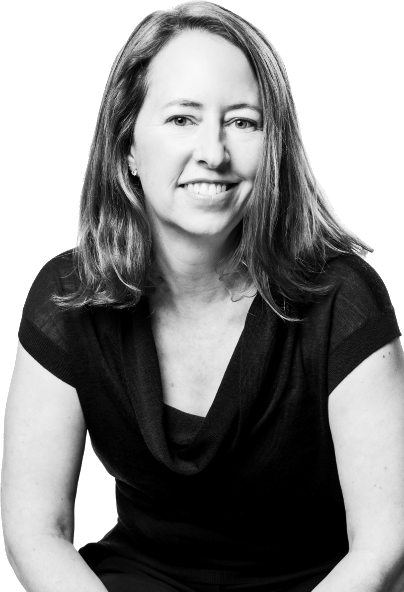 7:00 pm
3:00 pm
1:00 pm
Always up for a little fun, Emily uses Copilot to pen a short limerick for her son’s birthday card about Spiderman riding a scooter across Mars.
Emily needs to create a strategy document and getting started is the hardest part. After having gathered information from the team, Copilot helps Emily with an outline and structure to tell the story.
Getting ready for a big upcoming event, Emily would like to ensure the content hits the mark for the audience and asks Copilot to review the messaging.
Sample prompt: Can you create a short limerick for my son about Spiderman riding a scooter across Mars?
Sample prompt: Create an outline for a strategy document leveraging the emails with the title [FY25 strategy].
Sample prompt: You are an attendee of this event. What are the key takeaways from this presentation and what will you learn?